Elementos técnicos para el fortalecimiento de las preguntas sobre las variables étnico-raciales en censos y encuestas colombianas:Avances y hallazgos principales
Facultad de Economía,
Observatorio de Discriminación Racial,
Universidad de los Andes
¿Qué criterios guían las preguntas étnico-raciales en los censos en el mundo?
FUENTES: Institutos nacionales de estadística de cada uno de esos países
[Speaker Notes: En Colombia en 1993 la pregunta era Pertenece a alguna etnia, grupo indígena o comunidad negra?  Los resultados fueron 1,61% de indígenas y 1,52% de afrocolombianos para el total del país en ese año. 
De acuerdo con su cultura, pueblo o rasgos físicos, se reconoce como: 1. Indígena; 2. Rom; 3. Raizal del Archipiélago de San Andrés y Providencia; 4. Palenquero de San Basilio; 5. Negro(a), mulato(a), afrocolombiano(a) o afrodescendiente; 6. Ninguno de los anteriores. Aquí, había un total de 3,40% indígenas, 10,60% afrocolombianos]
Motivación de la Investigación
En 1993 la pregunta era Pertenece a alguna etnia, grupo indígena o comunidad negra?  Los resultados mostraron un 1,52% de personas afro para el total del país en ese año. 

En 2005 la pregunta fue:De acuerdo con su cultura, pueblo o rasgos físicos, se reconoce como: 1. Indígena; 2. Rom; 3. Raizal del Archipiélago de San Andrés y Providencia; 4. Palenquero de San Basilio; 5. Negro(a), mulato(a), afrocolombiano(a) o afrodescendiente; 6. Ninguno de los anteriores. Aquí el resultado del censo mostro un 10,60% de personas afro.
Objetivo
Poner a prueba, a través de un experimento, el impacto de una serie de redacciones de preguntas y opciones de respuesta en la autoidentificación étnica.
Orden Experimento
1. Formulación opciones de preguntas y respuestas

2. Conversación con Grupos Focales

3. Realización Encuestas
Opciones de pregunta utilizadas
Opciones de respuesta
Grupos Focales
Algunos participantes manifestaron que en el censo anterior, el encuestador no hizo la pregunta étnico-racial.
Se piensa que el ultimo resultado esta sesgado por una “negación a la pertenencia étnica” de parte de las personas negras o afrocolombianas,dado que en el contexto nacional existe una fuerte discriminación en distintos escenarios hacia los grupos étnicos minoritarios.
Pregunta 1 incentiva a una respuesta más personal 
Pregunta 2 es difícil porque la gente desconoce la definición de étnico.
Pregunta 3 una persona puede considerar que pertenece a algún grupo étnico de acuerdo a uno de los criterios y a otro grupo de acuerdo a otro criterio
[Speaker Notes: Una persona puede parecer de un grupo pero ser de otro]
Grupos Focales: Opciones de Respuesta
Debían incluirse la mayor cantidad de opciones de respuestas posibles, para dar una mejor cuenta de la diversidad del país.
Opción mestizo puede ser un concepto sombrilla producto del mito de nación mestiza (Telles 2004)
La opción del censo  que dice “negro/a, mulato/a, afrocolombiano/a o afrodescendiente”, quiso ser separada por la mayoría de los participantes.
Orden Encuesta
1. Combinación de Pregunta-Respuesta

2. Foto/Paleta de PERLA

3. Pregunta sobre dificultad
Aplicación
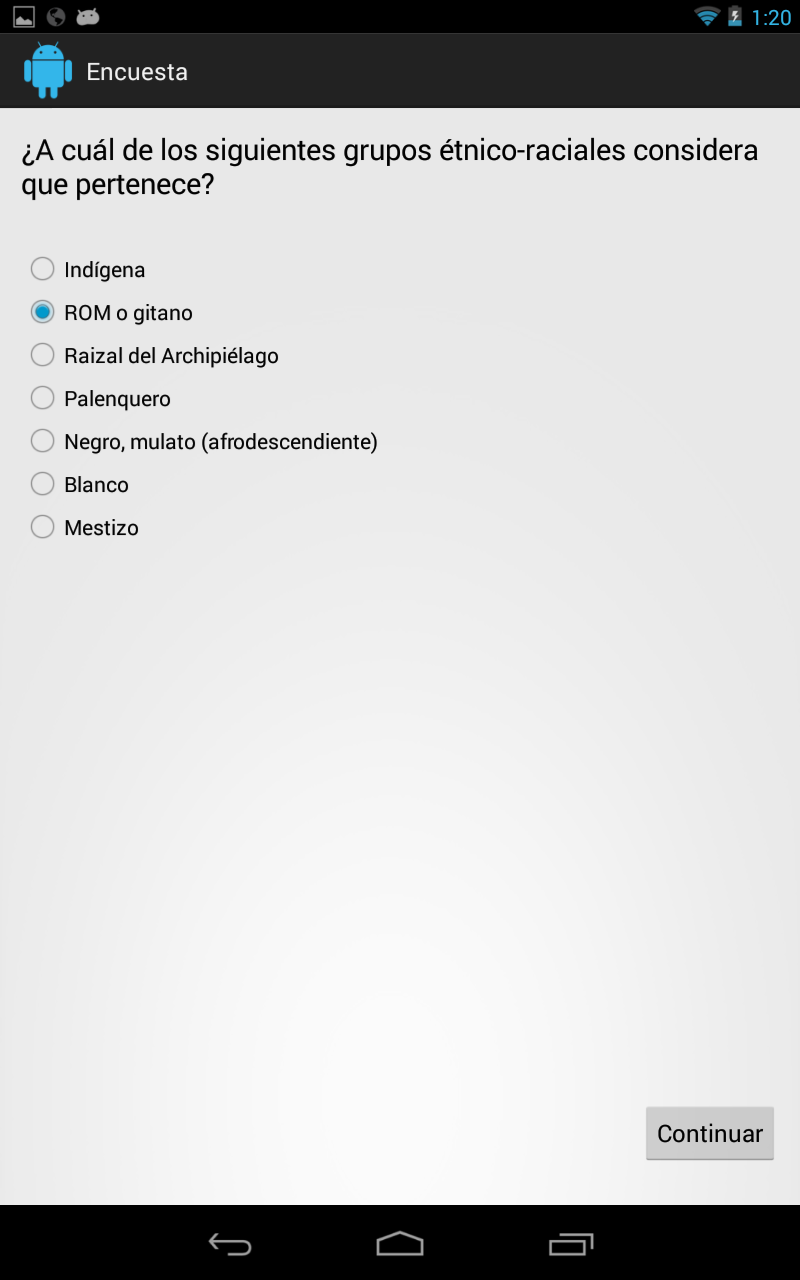 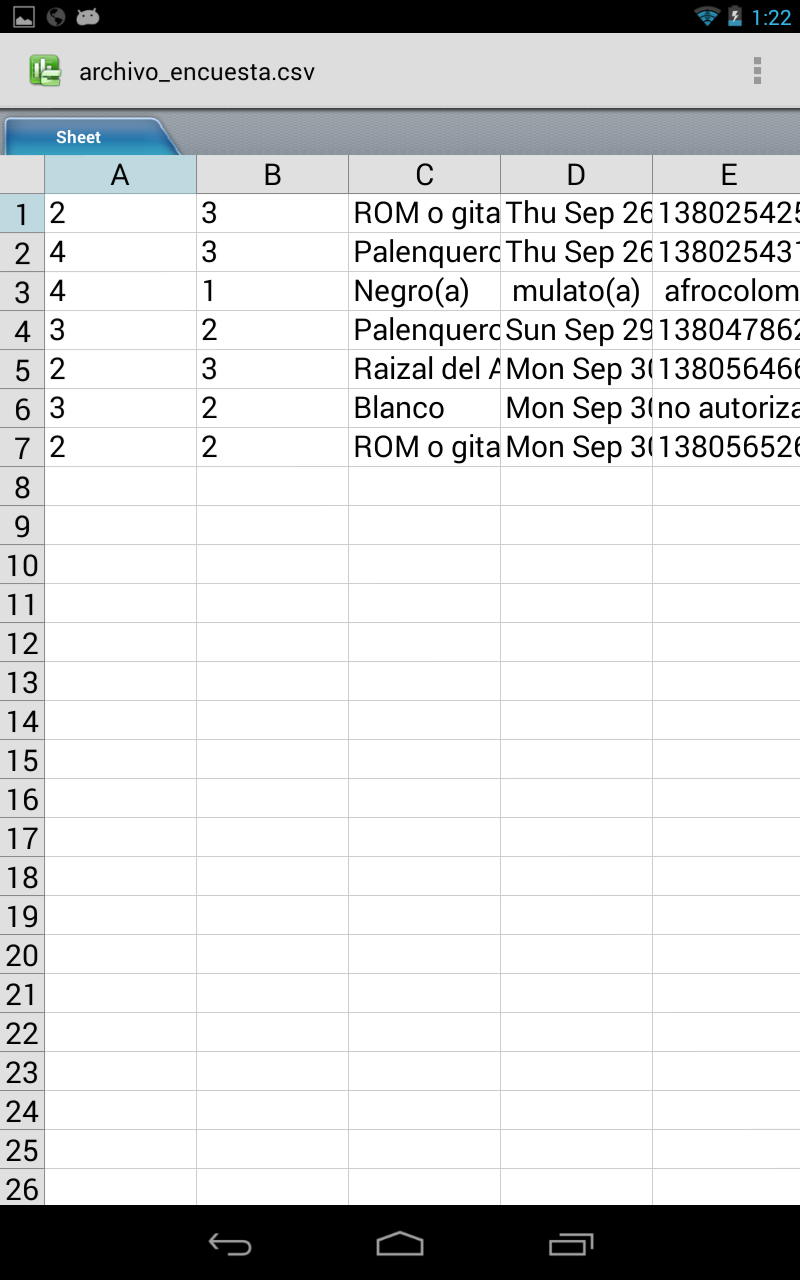 Resultados de autoidentificación por ciudad
Observaciones: 3247
[Speaker Notes: Hay más mestizos, blancos y “ninguno de los anteriores” en Bogotá. 
En Cali hay más afros de todos los grupos. Este resultado es de esperar según el último Censo (Cali es la ciudad con mayor volumen de población negra de Colombia).]
Diferencia de medias entre preguntas
Diferencia de medias entre menús de respuestas
Metodologia:Regresión Logística
[Speaker Notes: La paleta corresponde a los colores de la paleta de PERLA]
Respuesta a grupos indígenas
Resultados probabilidad de reconocerse como grupos negros/afro:
Errores estándar en paréntesis *** p<0.01, ** p<0.05, * p<0.1
[Speaker Notes: Las combinaciones están en los próximos slides.
Para resaltar: El color de piel (paleta) afecta siempre. Entre más oscuro el color, mayor reporte “étnico”.]
Aumenta la probabilidad de reconocerse como grupos negros/afro:
[Speaker Notes: Sólo una disminuye la probabilidad: La que tiene más opciones (en la otra slide)]
Principales Hallazgos
La amplitud del menú de respuestas es importante: Es mejor un rango medio que incluya mestizo o blanco. Además es importante separar “afro” de “negro” y “mulato”.

Hay un aumento del reporte en las categorías “étnicas” vs el “ninguno de los anteriores” que marca la diversidad del pais. 
La pregunta actual del DANE parece la mas indicada de acuerdo a los grupos focales y encuestas.